Halloween
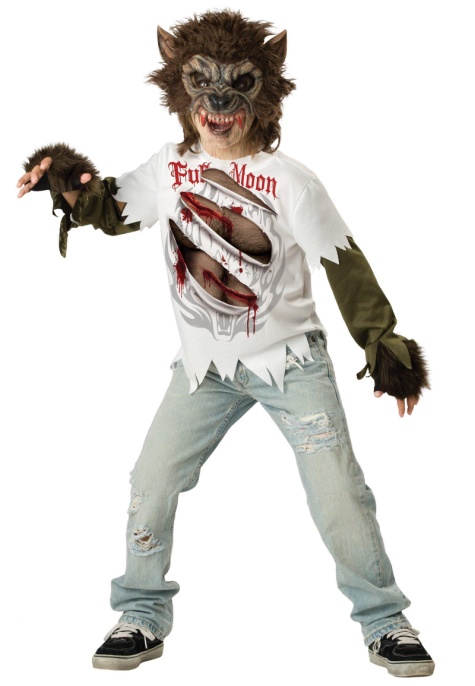 Halloween Costumes
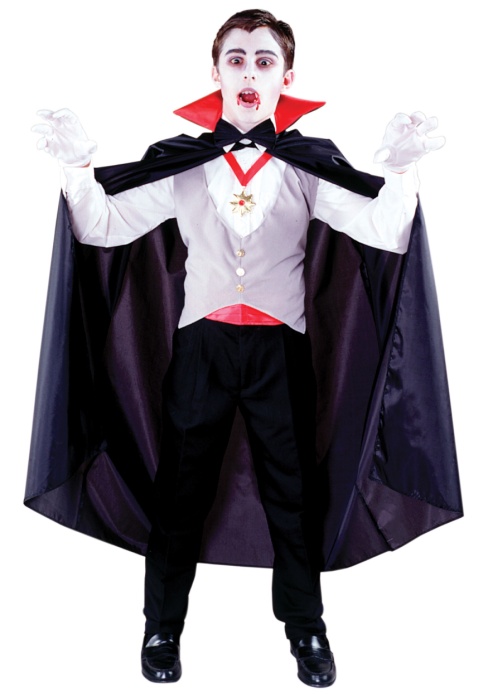 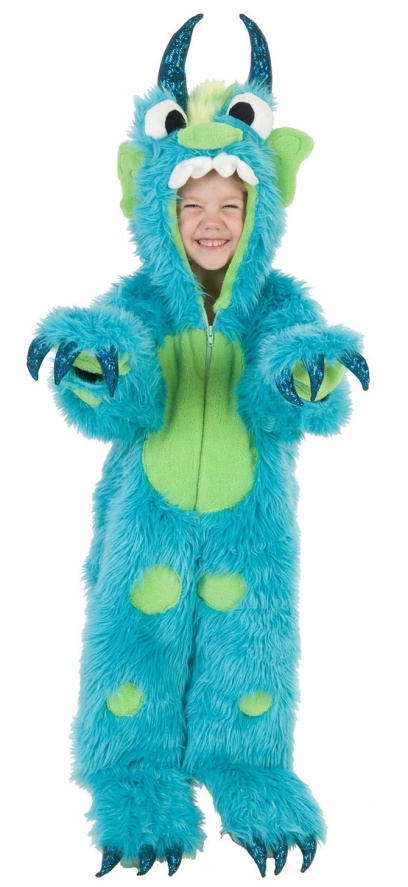 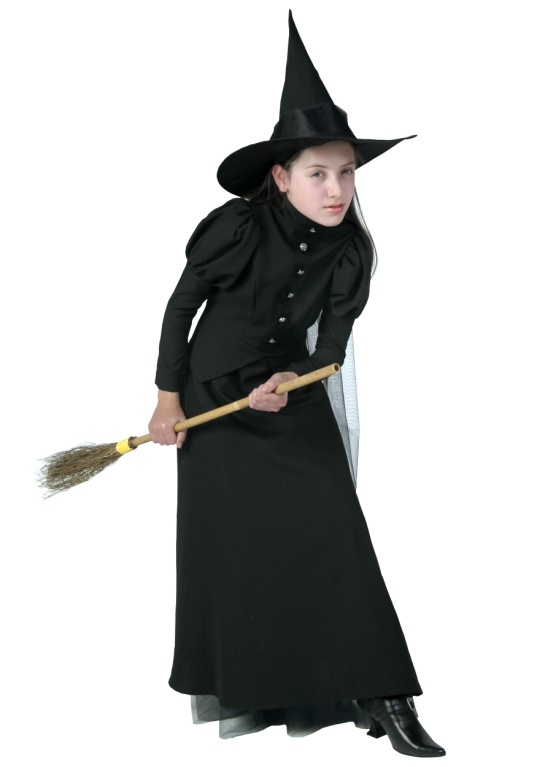 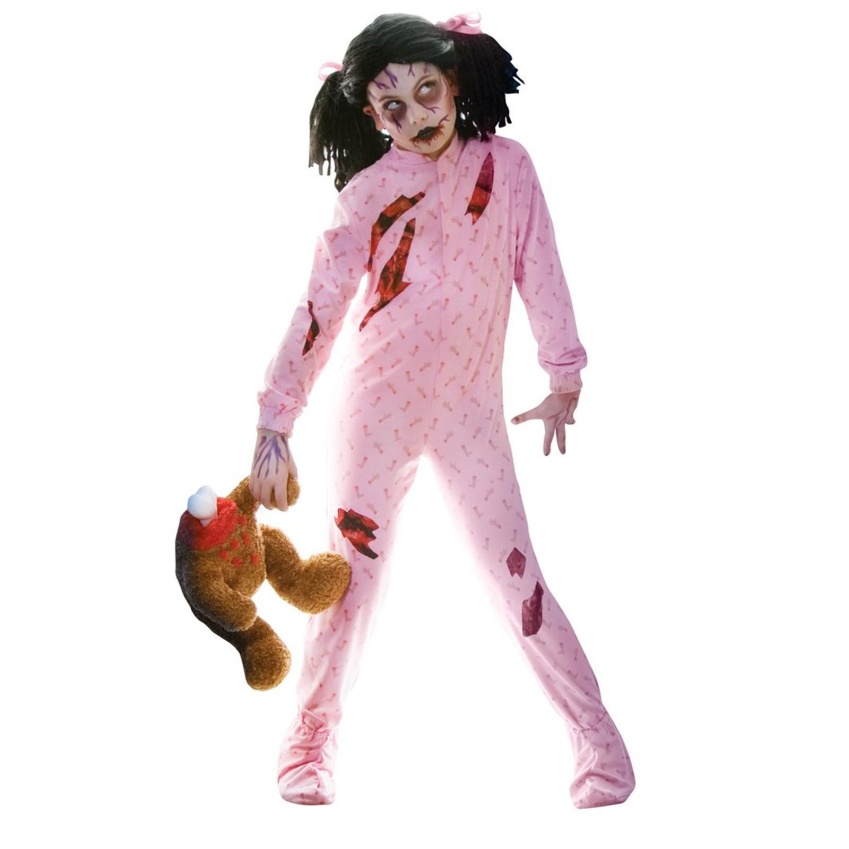 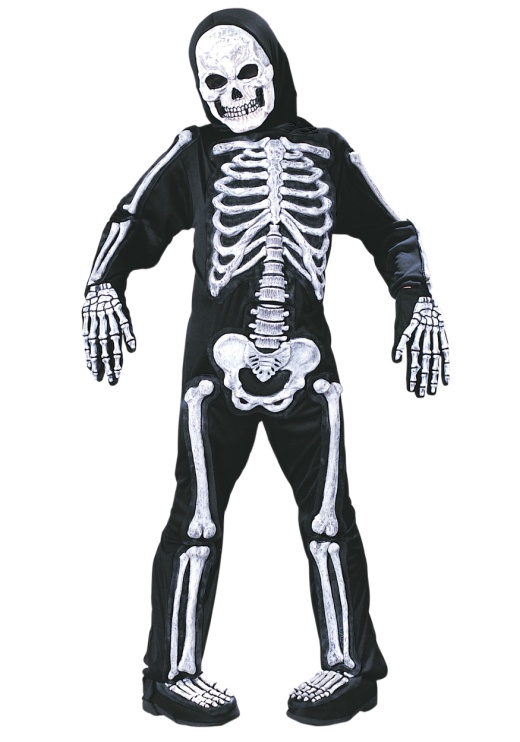 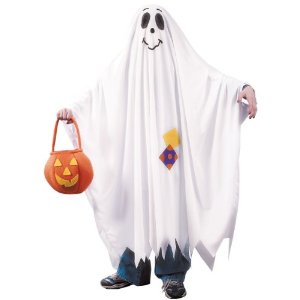 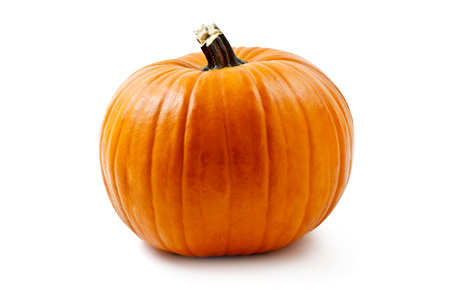 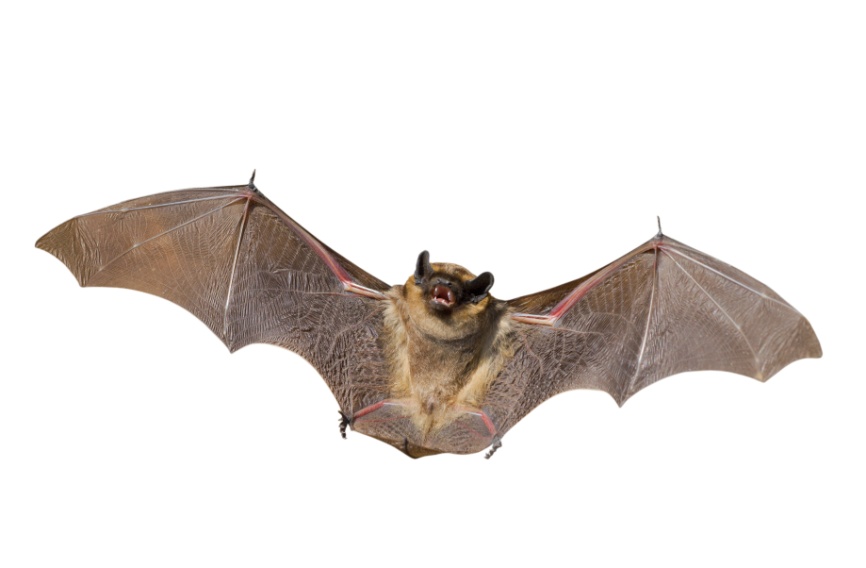 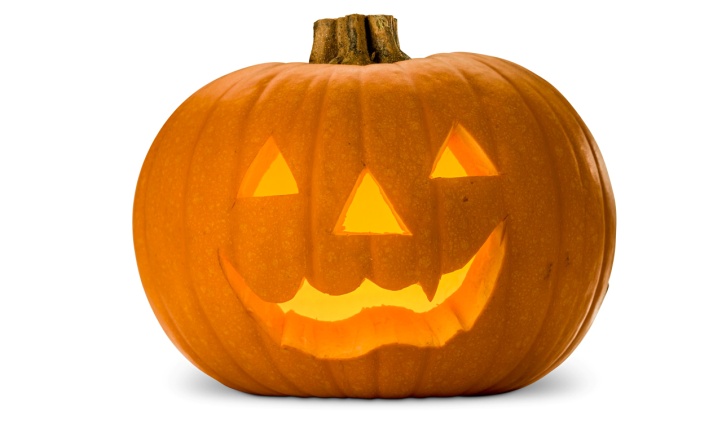 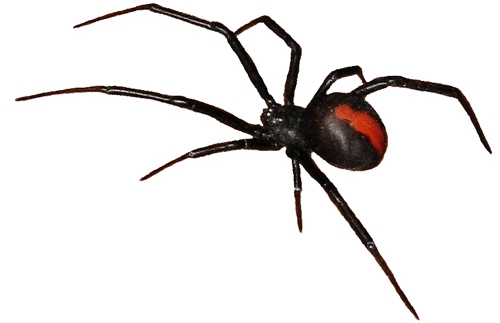 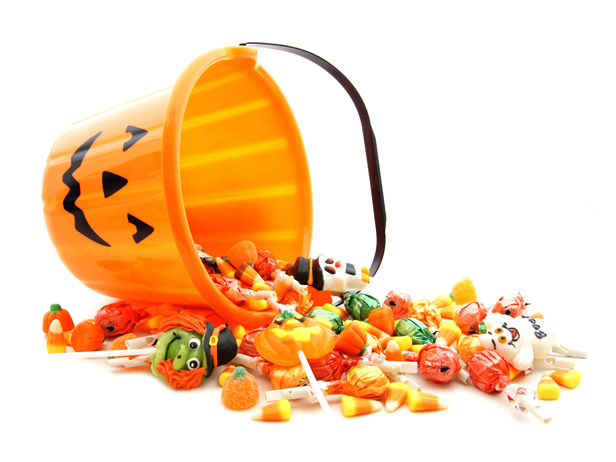 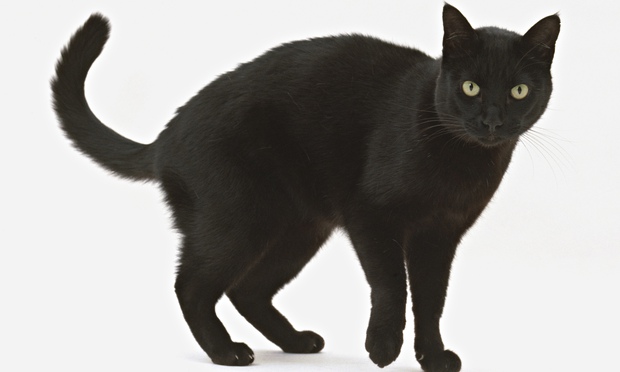 Halloween Animals
Where does Halloween come from?
Why do we wear costumes?
What vegetables were before pumpkins?
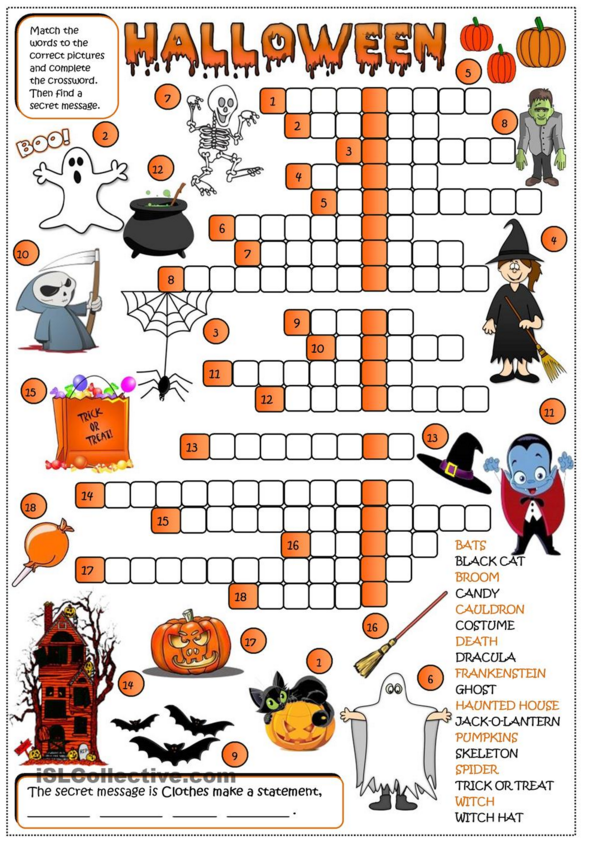 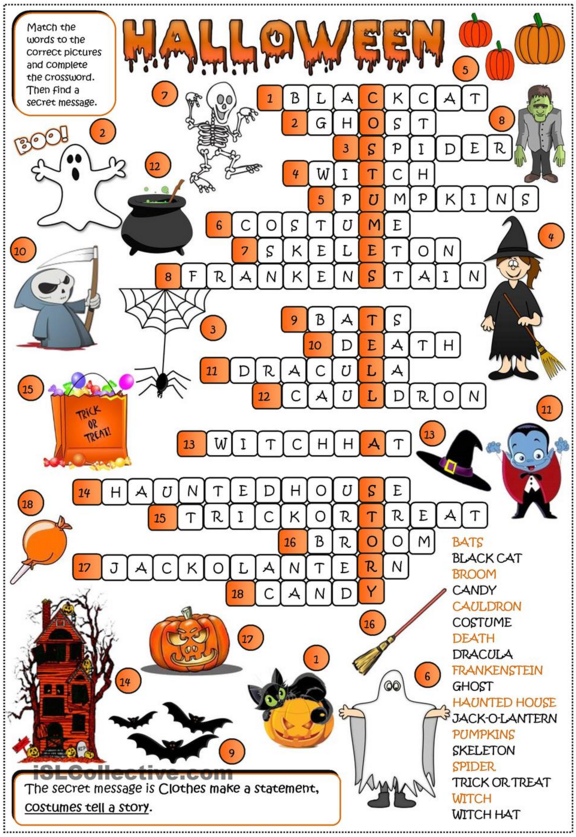 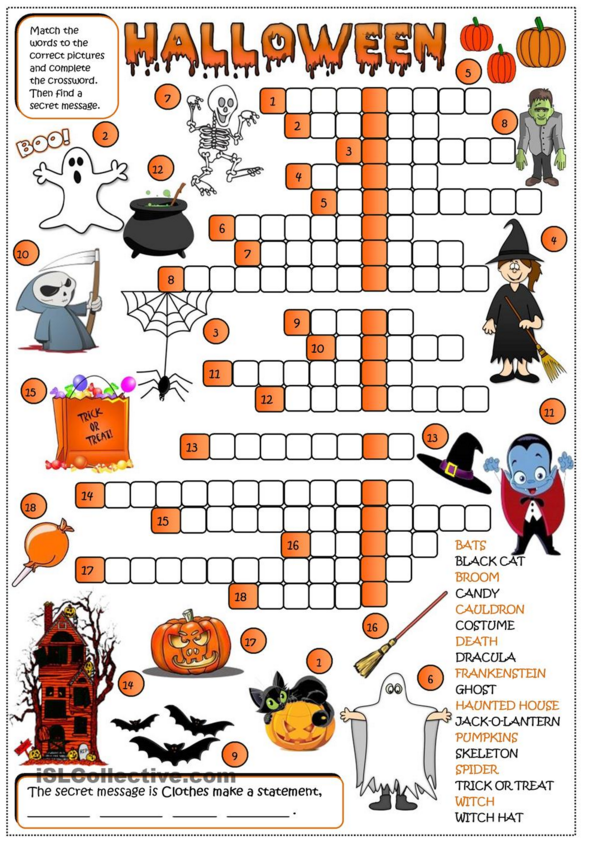 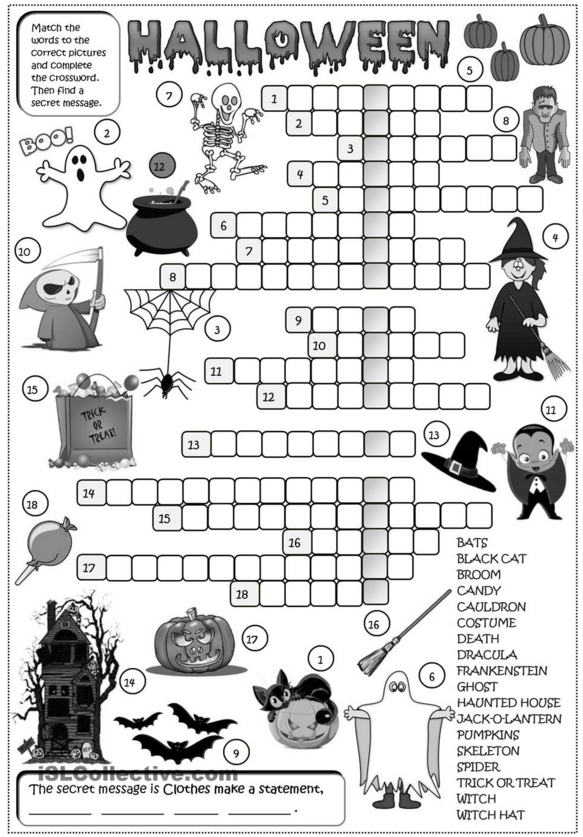